Breaking the Dogmas: Redefining the System Software Stack for Next-Gen HPC Applications and Architectures
Prof. Jesús Carretero 
Universidad Carlos III de Madrid
Focus area: 
Dynamic Resource Management and Input/Output
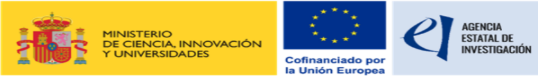 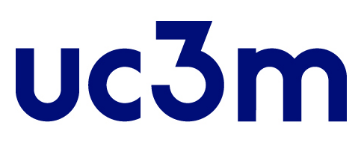 ANNOTATION
HPC dogmas to break
Supercomputers are complex
Users aware of complexity and heterogeneity
Apps tailored to a HPC platform for performance
First HW then SW. First computation, then I/O
Codesign from the beginning 
Adapt I/O and system software to new apps
Rigid allocation of resources
Dynamic adaptation of resources in runtime very challenging 
App scheduler rigidly rules the system, users just issue jobs
(Expert) users request resources following their experience
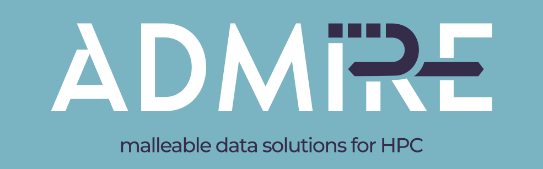 [Speaker Notes: -List of Key Dogmas -Motivation to Break These Dogmas: What has changed? (New hardware trends, application diversity, AI/ML workloads, etc.)-Why are these beliefs holding back innovation in next-gen HPC?]
Challenges and opportunities for DRM
Challenges
Opportunities
User-friendly, cloud-like usage models
Intuitive solutions for programming and deployment  
Defining the SW stack at EU level
Simplifying the system view for resource control with user-friendly programming and deployment tools
Integrating variable  capacity resources (Accelerators, energy, …)
Providing dynamic resource management (DRM) in apps and systems software stack.
Building variable capacity computing tools using DRM (heterogeneity, energy, …)
Co-design of applications to include DRM (CPU, ad-hoc I/O, accelerators,…)
System managed app resources & reconfiguration in runtime 
Using AI to create controllers based on historic and real-time info of apps and system
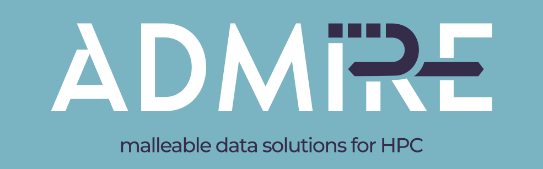 [Speaker Notes: Short, only scene setter (no need to be detailed, we elaborate in the discussion)-Challenges in Breaking the Dogma-Opportunities & Future Directions]
Challenges and opportunities for I/O
Challenges
Opportunities
Advance towards storage continuum with a multi-layer vision of the (federated) HPC system
Variable-precision data
Building new FS & I/O libraries

Virtualization and Data Processing Units for deployment of new apps

Understanding I/O patterns for new apps
Smart data placement: 
AHFS, burst-buffers, active I/O servers, …
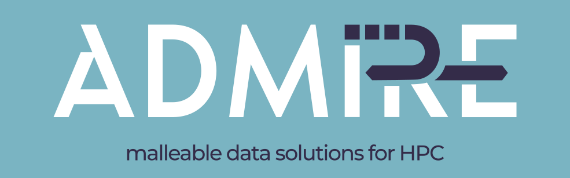 Unify storage technology with efficient and transparent data transfer protocols
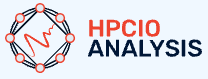 I/O scheduling at system/continuum levels
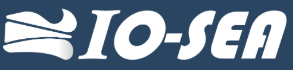 [Speaker Notes: Short, only scene setter (no need to be detailed, we elaborate in the discussion)-Challenges in Breaking the Dogma-Opportunities & Future Directions]
Breaking the Dogmas: Redefining the System Software Stack for Next-Gen HPC Applications and Architectures
Manolis Marazakis (FORTH – Greece) 
Focus area: Resource Management
ANNOTATION
HPC dogmas to break
Exclusive resource allocation, rigid batch scheduling
Can we have cloud-like multi-tenant resource sharing ? 
Flat resource model 
Can we go beyond "single-level" nodes ? (1D world vs. Space-Time)
Perimeter-based security
How do we come to trust codes and datasets ? 
Operator-controlled SW stack
Convergence of HPC, HPDA, ML / workflows focused on time-to-value?
[Speaker Notes: -List of Key Dogmas -Motivation to Break These Dogmas: What has changed? (New hardware trends, application diversity, AI/ML workloads, etc.)-Why are these beliefs holding back innovation in next-gen HPC?]
Challenges and opportunities
Challenges:
Software ecosystem fragmentation
Hardware-Software co-design complexity
Economic models and funding structure
Opportunities: 
Convergence computing, Computing Continuum view
Domain-specific architectures and abstractions
Trust and provenance frameworks and processes
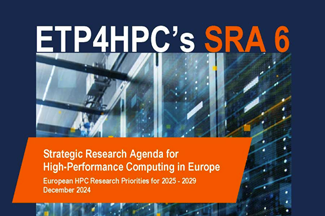 ETP4HPC SRA6 & Whitepapers: 
https://etp4hpc.eu/strategic-research-agenda
[Speaker Notes: Short, only scene setter (no need to be detailed, we elaborate in the discussion)-Challenges in Breaking the Dogma-Opportunities & Future Directions]
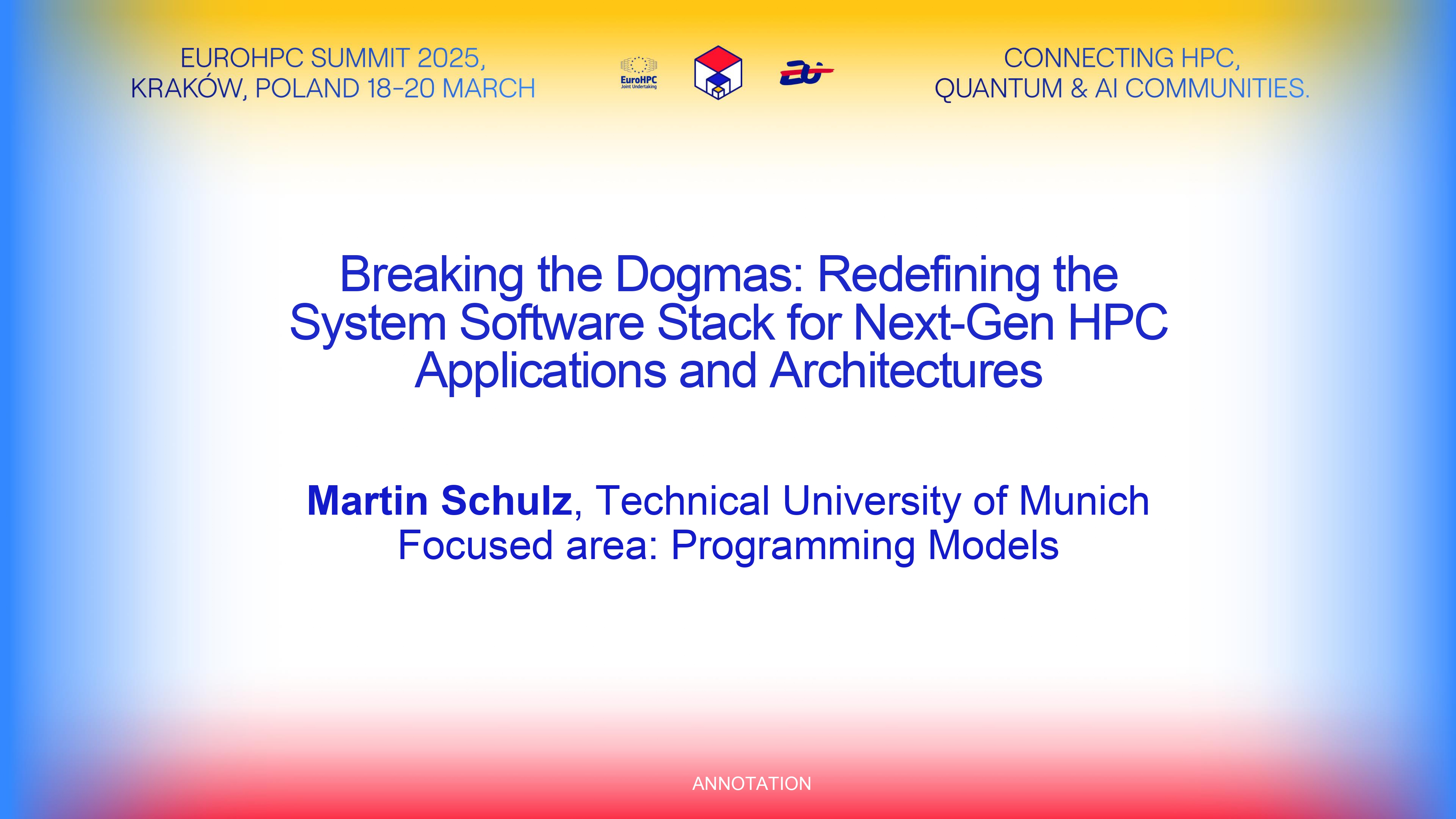 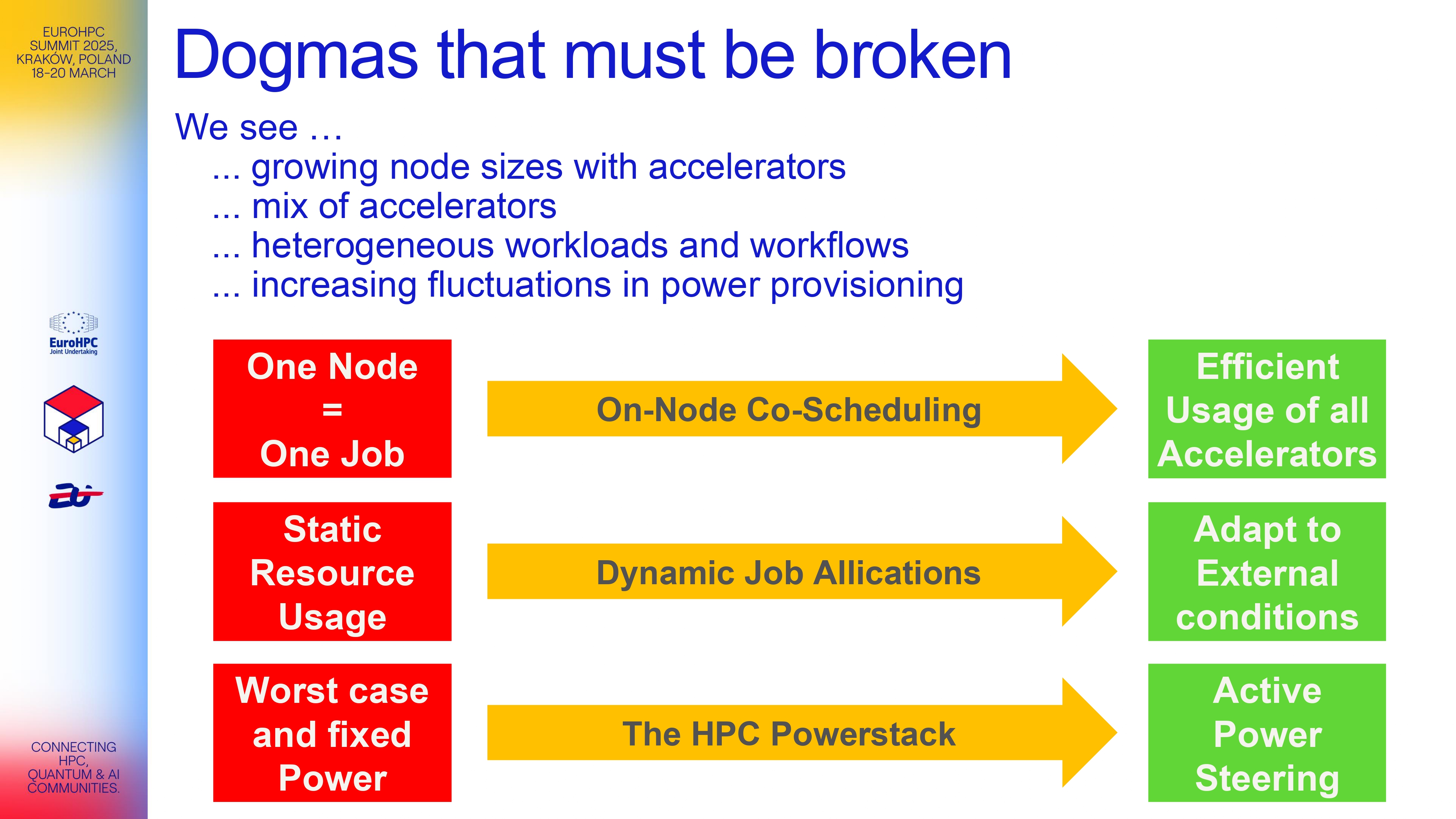 Breaking the Dogmas: Redefining the System Software Stack for Next-Gen HPC Applications and Architectures
Pierre Seroul, Eviden Bringing back the user at the center of Energy challenges
ANNOTATION
Three HPC Dogmas to Break
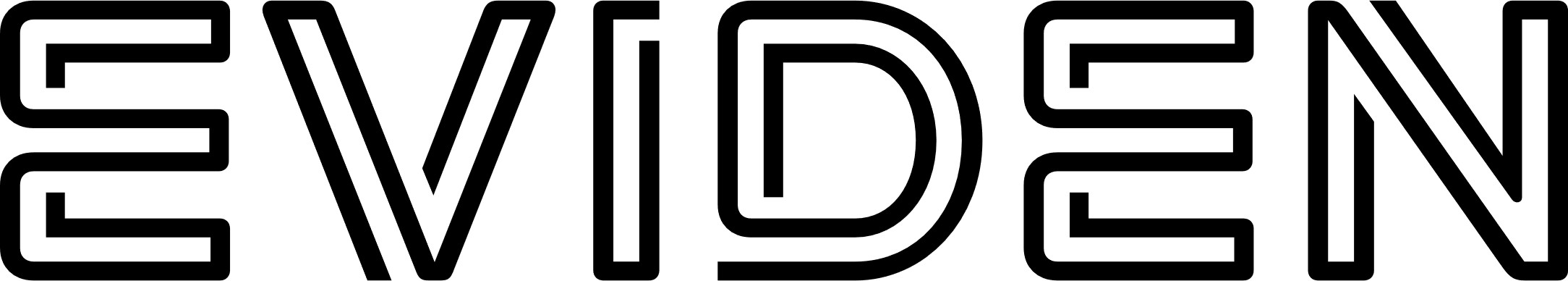 Energy control becomes one of the greatest challenges for HPC
AI massive adoption
Energy Price / TCO
Regulation around Environmental Footprint 
Hardware improvements have reached a mature stage
DLC: Direct Liquid Cooling
Accelerators: GPU, APU, …
While there are existing software improvements, they are challenging to use and lack guarantees
Power Capping, C-State, Node switch, ...
Energy-aware scheduling
DVFS
[Speaker Notes: -List of Key Dogmas -Motivation to Break These Dogmas: What has changed? (New hardware trends, application diversity, AI/ML workloads, etc.)-Why are these beliefs holding back innovation in next-gen HPC?

Hardware are mature except from the Quantum Computing

HPC is like a Formula 1, It is powerful but not everyone can optimally use it 
Jean Zay spend 2 to 4 millions euros a year for electricity]
Challenges and Opportunities
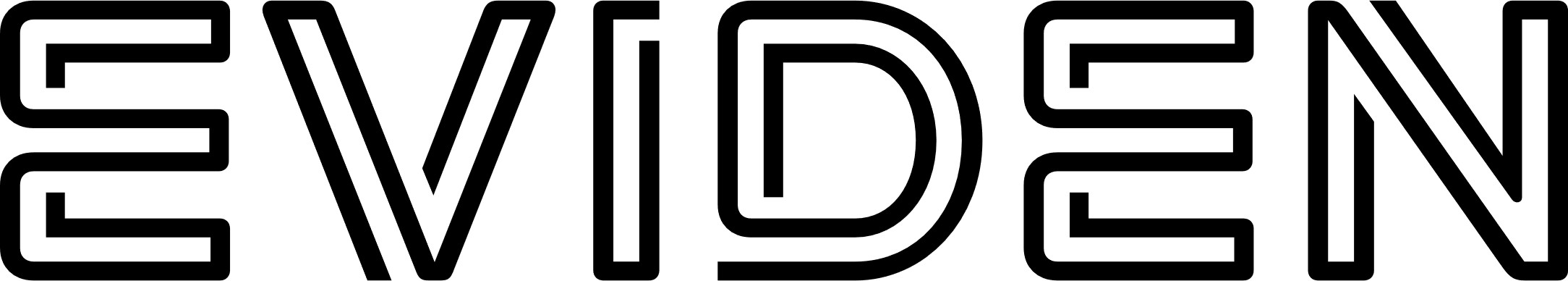 Bringing back the user at the center of Energy challenges
Challenges
Hybrid system and power mechanism that are hardware-dependent
There is no such thing as optimal usage. It depends on:
Local objectives: User, application criticality, time/energy to solution, time of the day…
Global objectives: HPC Carbon footprint, TCO, throughput…
Opportunities
Build a trusted automation layer to simplify without losing specificities
Build different scenarios, show, advice and, incent but let the user choose
Metric collection and Frugal AI can help! (SEANERGYS)
Think out of the box: HPC are energy-intensive, so they can be useful for curtailment
[Speaker Notes: Short, only scene setter (no need to be detailed, we elaborate in the discussion)-Challenges in Breaking the Dogma-Opportunities & Future Directions

Game theory]
Breaking the Dogmas: Redefining the System Software Stack for Next-Gen HPC Applications and Architectures
Venkatesh Kannan, Irish Centre for High-End Computing (ICHEC)

HPC Platforms + Data Management Services
ANNOTATION
HPC dogmas to break
HPC infrastructure use-cases are compute-centric
High-performance data storage is to serve compute workflows
HPC (system) software stack is to deliver performance
Time-to-solution, energy efficiency, resource utilisation
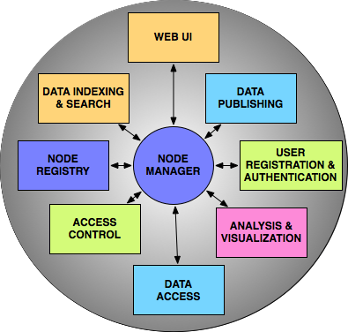 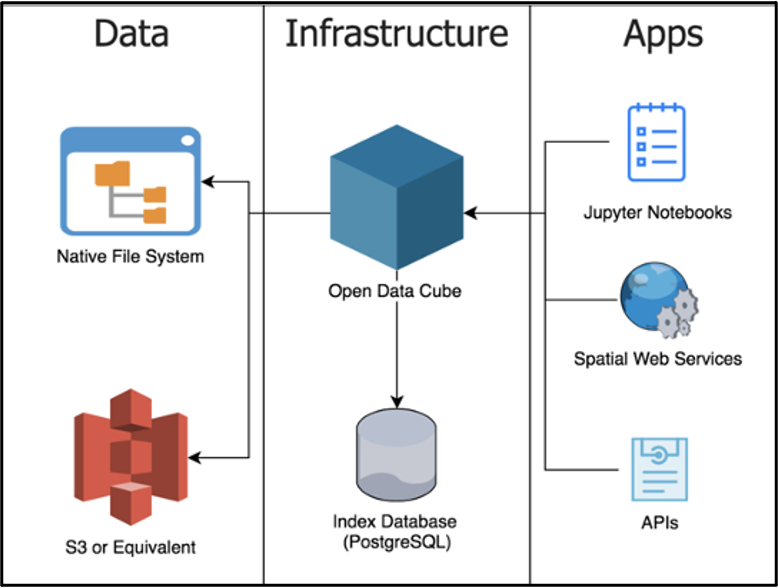 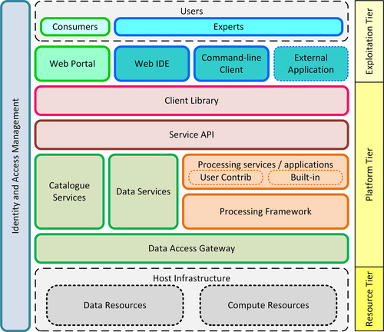 [Speaker Notes: -List of Key Dogmas -Motivation to Break These Dogmas: What has changed? (New hardware trends, application diversity, AI/ML workloads, etc.)-Why are these beliefs holding back innovation in next-gen HPC?]
Challenges and opportunities
Current HPC infrastructure are not data engines
Co-existing software infrastructure DevOps & Administration 
Going beyond data storage, large file transfer, sync+share
Non-traditional-HPC functionalities (e.g., catalogue services, metadata services, OGC WMS/WCS, etc.)
DRM & scheduling for compute & data service workflows
Catering to time-bound vs. persistent workloads & workflows
Interleave data service "jobs" (e.g., bulk processing) with user-centric compute service jobs
HPC workflows, resources & performance in a federation
Compute = centralised and/or federated; Data = (mostly) federated
[Open] HPC Infrastructures <=> Data Spaces
[Speaker Notes: Short, only scene setter (no need to be detailed, we elaborate in the discussion)-Challenges in Breaking the Dogma-Opportunities & Future Directions]